GIOVEDI’, VENERDI’, SABATO SANTO



MATTEO, XXVI, 37- XXVII, 65
MARCO, XIV, 33-XV, 47
LUCA, XXII, 41-XXIII, 54
GIOVANNI, XVIII, 2-XIX, 42
Palazzo di Caifa
Davanti a Pilato
Palazzo di Erode Agrippa
Palazzo di Pilato
Calvario
Santo Sepolcro
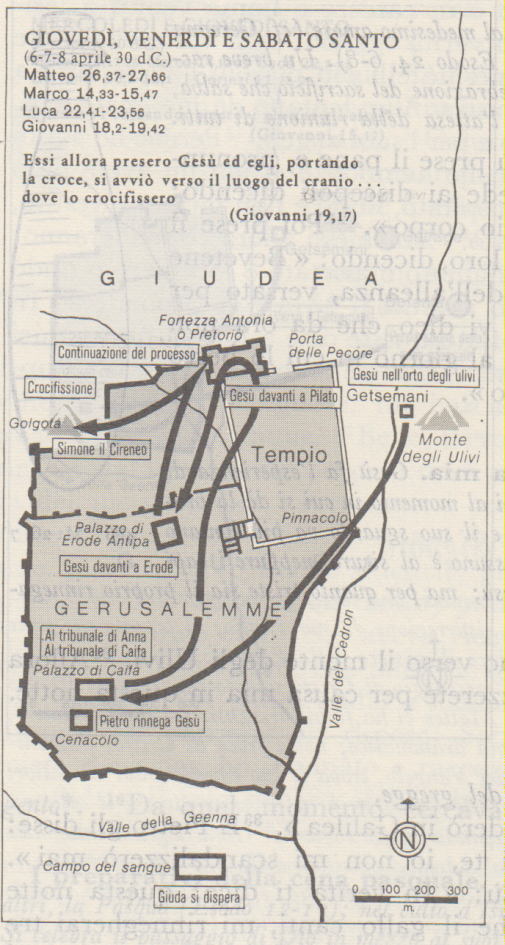 6, 7, 8 aprile 30 d. Cr.
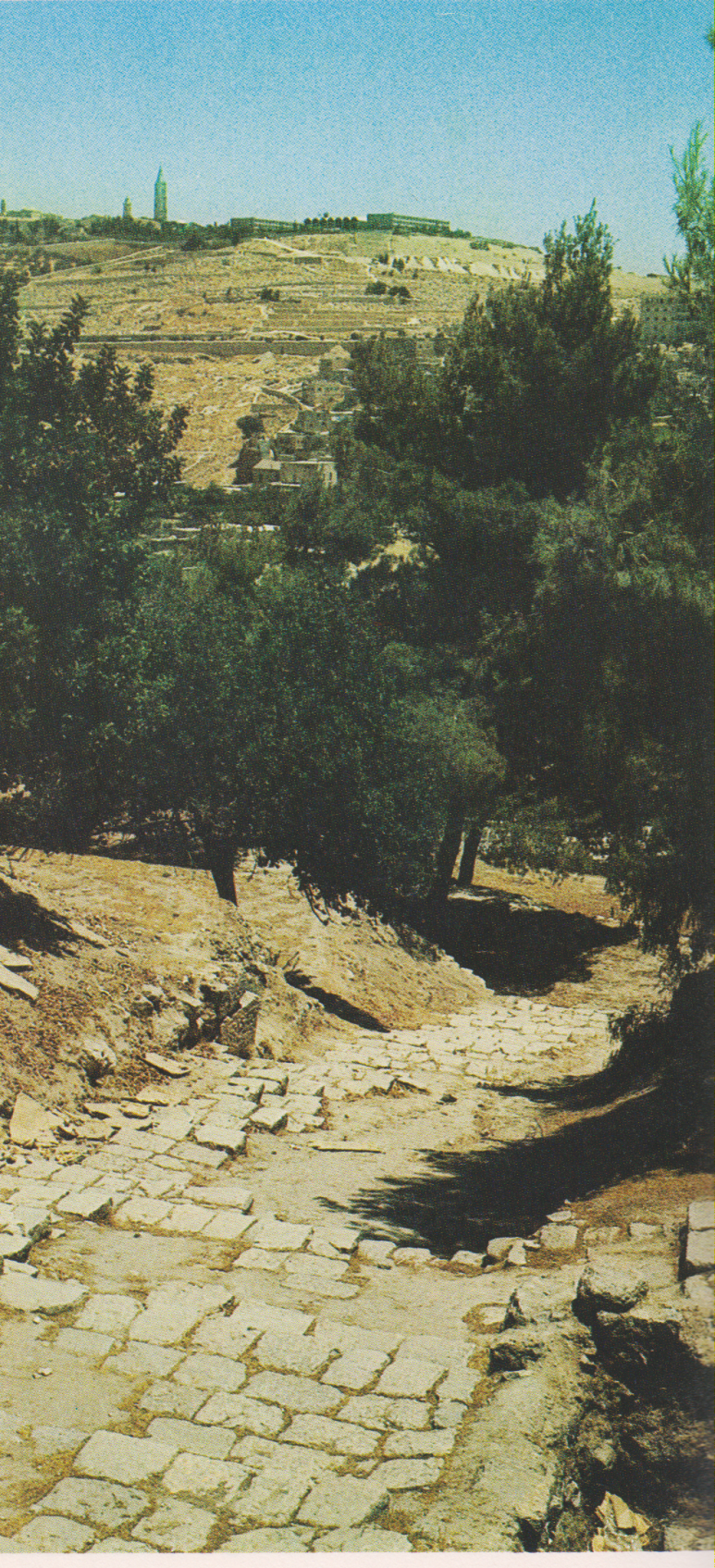 Gerusalemme, la chiesa di San Pietro in  Gallicanto sorge ad est del Cenacolo sui pendii che scendono verso il Tyropeon fra i resti della Gerusalemme giudea e bizantina: scala del periodo asmoneo
Casa di CaifaGerusalemme, Torre Antonia, ( Palazzo di Erode il Grande )il LitostratosPalazzo di Erode Antipa,
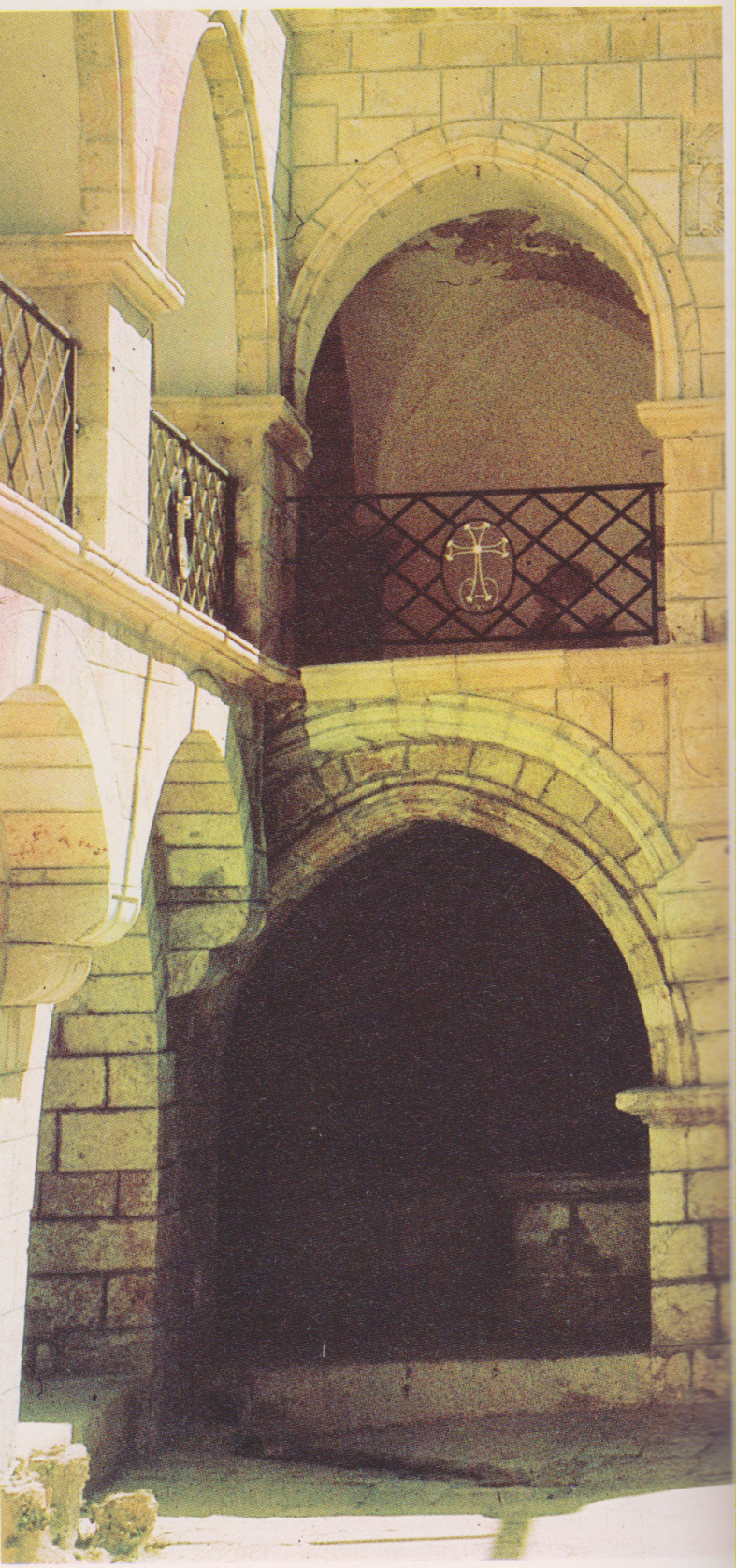 Gerusalemme, Palazzo di Caifa,  appena fuori dalla porta di David o di Sion, nel cimetero degli Armeni.
I resti di un palazzo del I secolo d.C. ritrovati a Gerusalemme
La vasca da bagno ritrovata nel palazzo
Resti del bagno rituale scoperto nel palazzo
Antica strada romana
Lo scorpione è il segno della X legione Fretenze
Gerusalemme, Litostrato, lastricato,  pietra pavimentale della Torre Pretoria. Incisione per giochi di azzardo,  il gioco del re, praticato dai soldati in caso di condannati a morte.